Algoritmusok és Adatszerkezetek I.
Huffman kódolási algoritmusa
(„Huffman kód”)
2020. október

5. hét – 2. videó
S05E02
Tömörítési feladat
Bemenet: C abécé és f(c) gyakoriságok

Kimenet: minimális költségű prefix-fa
  (teljes bináris fa, azaz |C| levél és |C|-1 belső csúcs)
Huffman kódolási algoritmusa
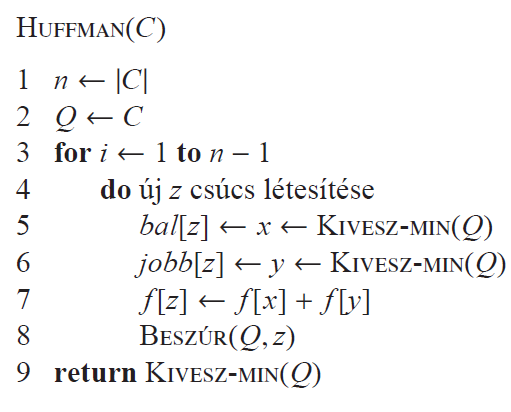 Huffman algoritmus
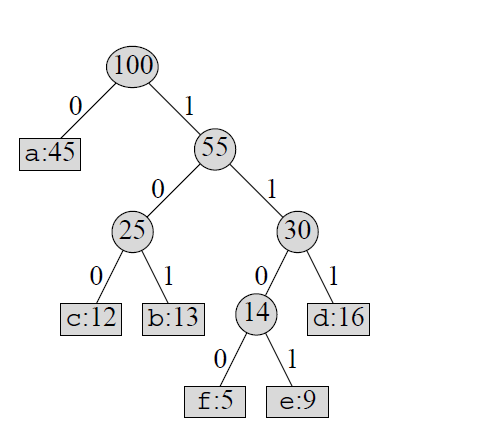 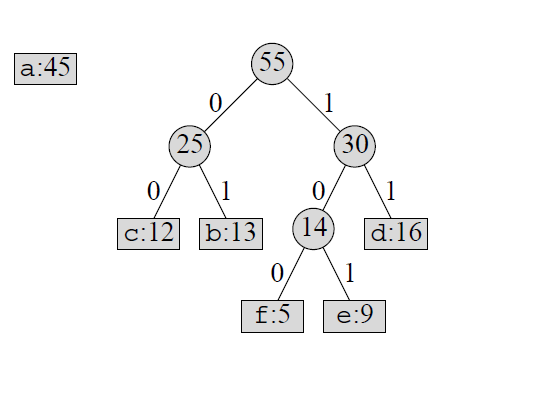 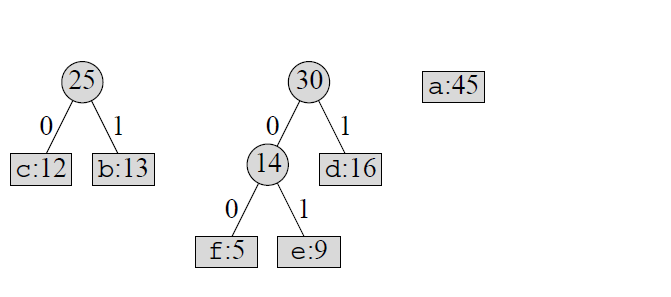 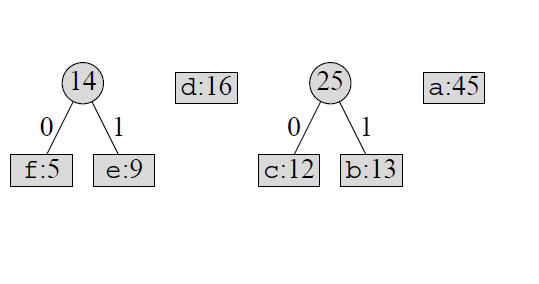 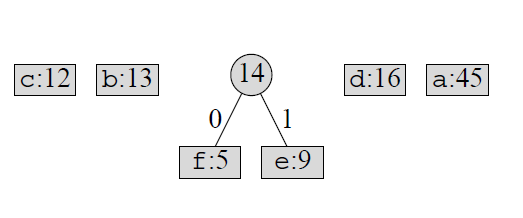 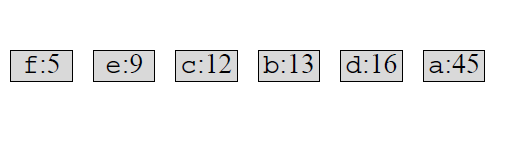 Huffman-algoritmus helyessége
biztonságos:



optimális részstruktúrák:
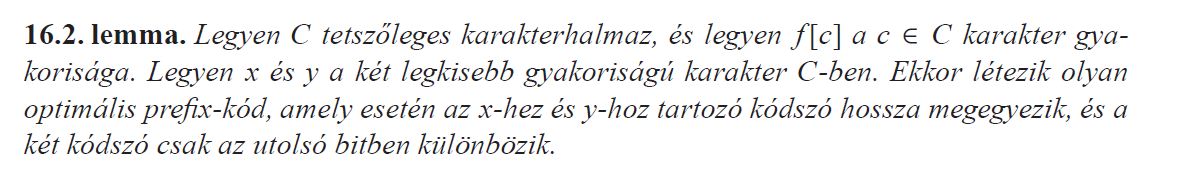 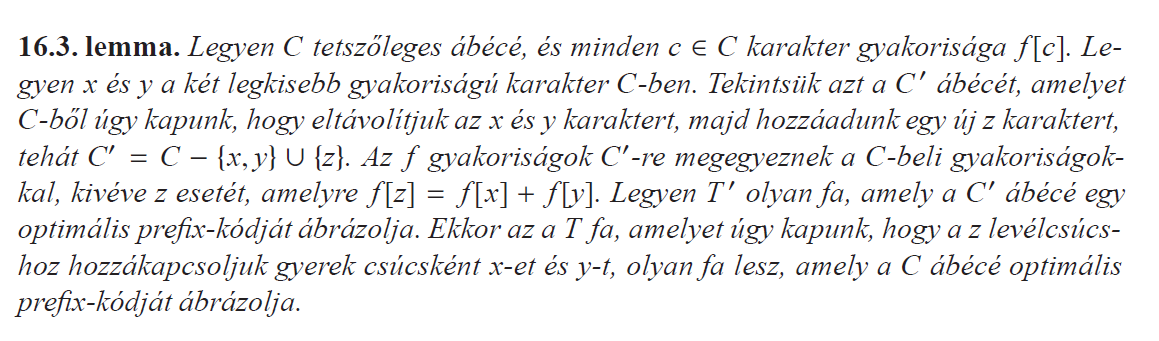 Huffman-algoritmus futásideje
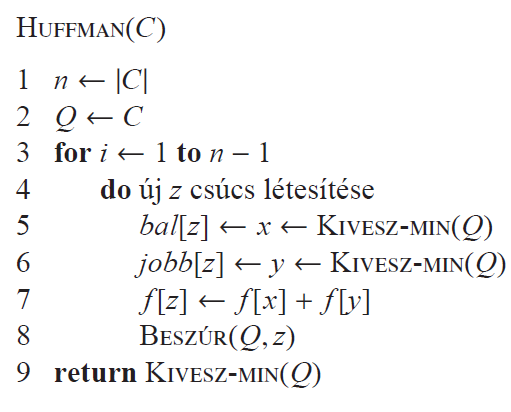 Futásidő: O(n log n)
O(log n)